Benefits of innovations
Ing. Zuzana Repaská, Ph.D.
Benefits of innovation in business
Innovation can deliver significant benefits. 
It is one of the critical skills for achieving success in any business. 
It can help you:
………………….., 
………………….., 
…………………..                and 
………………….. .
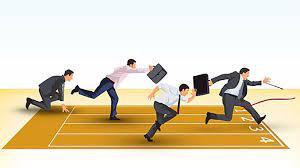 Benefits of innovation in business
Some of the key practical benefits of innovation are:
…………………..
…………………..
…………………..
…………………………………….. 
…………………..
………………………………………………………… .
Brand recognition refers to the ability of consumers to recognize and identify a specific brand. Brand recognition is typically considered successful when consumers are able to recognize a brand without explicitly being exposed to its name, but merely to visual or auditory cues such as logos, packaging, or jingles.
Benefits of innovation in business
Innovation enables problem-solving and provides creative insight that allows you to look at things from a different perspective, regardless of whether you are developing 
a new ………………….., 
refreshing ………………….. or 
finding an original way to stay ahead of the competition.
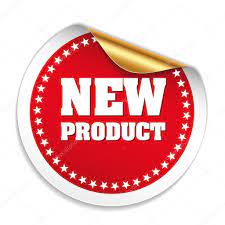 Benefits of innovationn in business
How do managers approach innovation depends on their  business. 
Typically, it can be:
an enhancement to the ……………………………………., 
an ………………….. to the business or 
a ……………………………………..
Common approaches to innovation
How the managers approach innovation depends on:
their business strategy, 
capability and market understanding, 
as well as how much finance they have available.
Common approaches to innovation
There are many approaches including:
continuous ………………….. …………………..
improving a ………………….. …………………..
………………….. …………………..– e.g. by offering complementary services or products
using ………………….. ………………….. to add value to an existing product or service
exploiting new technology ………………….. ………………….., service or business
Common approaches to innovation
How a designer can help the company to innovate?
Designers can help the company:
add value to your products and services
stimulate sales growth
exploit new markets
Design is about more than creating the look and feel of a final product. Their methods and processes include:
research - ………………….. ………………….. ………………
brainstorming - ………………….. …………………..
prototyping - which lets you check viability of your ideas early in the innovation process
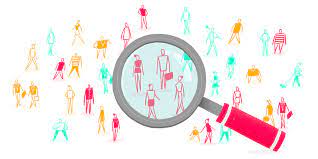 Common approaches to innovation
Importance of marketplace analysis
Innovation is not something separate from everything else your business does. 
Instead, to move your business forward: 
………………….. ………………….. and 
………………….. ………………….. ………………….. ………………….. 
TASK 1:  Identify opportunities for innovation by adapting your product or service to the way your marketplace is changing. Imagine, you're a specialist hamburger manufacturer. What kind of innovation would you offer?
Common approaches to innovation
Possible solution:
………………….. …………………..

2. ………………….. ………………….. 

3. ………………….. …………………...
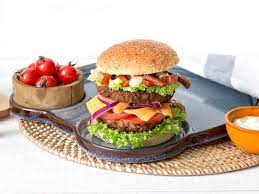 Examples of possible approaches to innovation
If research shows people have less time to go to the shops, you could also overhaul your distribution processes, offering customers:
a ………………….. ………………….., 
………………….. …………………...
If your main competitors' products have a reputation for being cheap and cheerful, rather than trying to undercut them on price, you could innovate by: 
………………….. …………………...
Risks of not innovating
Doing something new, untested or unproven may seem risky. 
However, the biggest risk of all for a modern business may in fact be ………………….. …………………...
Inability to improve your products or services may leave your business unable to compete, diversify or simply operate.
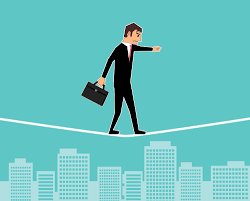 Risks of not innovating
Businesses that fail to innovate run the risk of:
………………….. ………………….. 
………………….. ………………….. 
………………….. ………………….. 
………………….. ………………….. 
………………….. …………………..
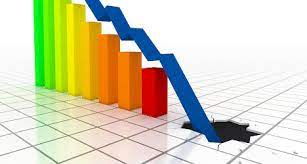 Risk of innovation
Risks of innovation
You can face several types of innovation risks in your business. 
Risks can be:
………………….. ………………….. 
E.g. failing to meet your quality, cost or scheduling requirements
………………….. ………………….. 
E.g. failing to attract enough customers
………………….. ………………….. 
E.g. investing in unsuccessful innovation projects – example Elizabeth Holmes (Theranos)
Risk of innovation
As part of any innovation process, you should strive to understand, evaluate and manage risk. 
To reduce the risks, you can consider the following:
………………….. ………………….. - consultants, industry professionals or contacts in business networks can provide valuable insight into your related markets. 
………………….. ………………….. - sharing the development process with a business partner spreads the risk, and means you can benefit from their expertise and resources.
Risk of innovation
………………….. …………………..  - allowing somebody else to bear the risks of developing your idea in return for a fee and royalties.
………………….. …………………..  - these could help to spread financial risk and allow you to develop your system to a higher quality, reducing operational risk. 
………………….. ………………….. - looking for ways to enhance your existing offering. New ideas for low-cost opportunities may come from customer feedback, employees, or networking with other businesses.
………………….. ………………….. - keep up to date with market research and technological developments that may influence your business.
Case study
Watch the video describing the way of bringing an innovative product on a market:
https://www.nibusinessinfo.co.uk/content/getting-product-market-babocush-video
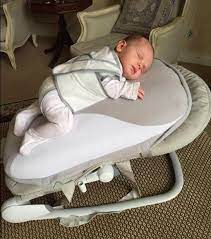 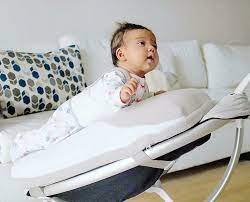 Case study
How did she come up with her idea?
………………….. ………………….. 
Did she asked for help?
………………….. ………………….. 
………………….. ………………….. 
In which countries is currently the highest demand (sales)?
..
………………….. ………………….. 
………………….. ………………….. 
What were top 3 tips for bringing an innovative product to the market?
……………..
……………………………..
………………………………
Case study
What kind of protection did she use?
…………….
………………………………………
……………………………………….
Did she thought about giving up?
………………
What was the biggest challenge?
……….
Negative example of „innovator“
Elizabeth Anne Holmes (born February 3, 1984) is an American former biotechnology entrepreneur who was convicted of criminal fraud. In 2003, Holmes founded and was the chief executive officer (CEO) of Theranos, a now-defunct health technology company that soared in valuation after the company claimed to have revolutionized blood testing by developing methods that could use surprisingly small volumes of blood, such as from a fingerprick. By 2015, Forbes had named Holmes the youngest and wealthiest self-made female billionaire in America on the basis of a $9-billion valuation of her company. In the following year, as revelations of potential fraud about Theranos's claims began to surface, Forbes revised its estimate of Holmes's net worth to zero, and Fortune named her in its feature article on "The World's 19 Most Disappointing Leaders"
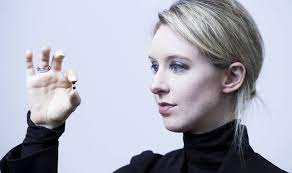 Negative example of innovator
TASK 2:
Watch the video and determine: what 3 techniques (psychopathic traits) did she used to persuade investors to provide a lot of money for her „innovation“?

https://www.youtube.com/watch?v=BHHG1yAH-XY